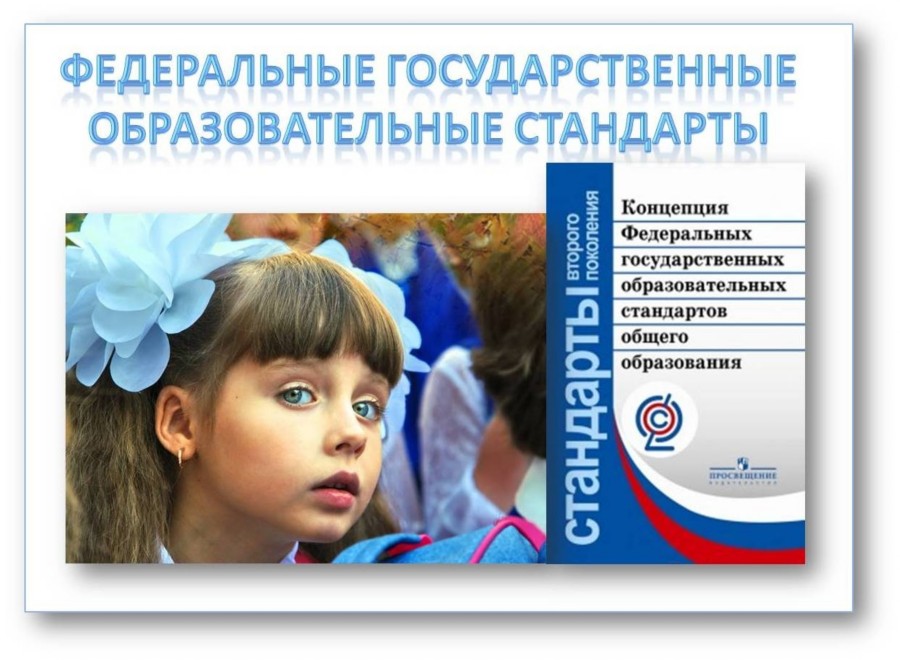 Подготовила Панарина С.Ю.
СТРАТЕГИЯ ВОСПИТАНИЯ при реализации ФГОС
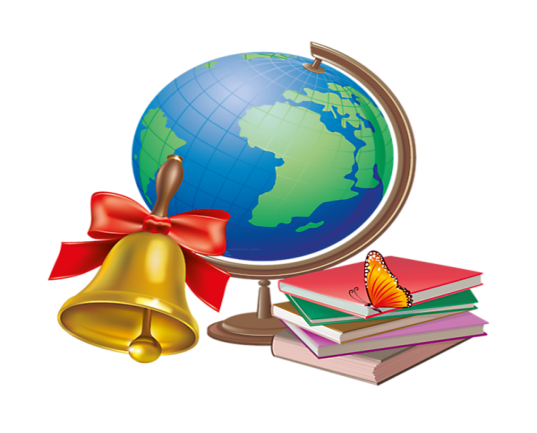 Цель стратегии:
развитие на межведомственной основе в период  до 2025 г. государственно-общественной системы воспитания Российской Федерации, обеспечивающей формирование российской гражданской идентичности, консолидацию общества, укрепление моральных основ общественной жизни, успешную социализацию детей и молодежи, свободное духовно-нравственное развитие каждого гражданина, его самоопределение в мире нравственных ценностей, духовных и культурных традиций многонационального народа Российской Федерации, межкультурного понимания и уважения, осознания своей человеческой общности, ответственности за сохранение мира на Земле, совершенствование мира вокруг себя.
Основа Стратегии
патриотизм – любовь к России, к своему народу, к своей малой Родине, служение Отечеству;
социальная солидарность – свобода личная и национальная, доверие к людям, институтам государства и гражданского общества, справедливость, милосердие, честь, достоинство;
гражданственность – служение Отечеству, правовое государство, гражданское общество, закон и правопорядок, поликультурный мир, свобода совести и вероисповедания;
семья – любовь и верность, здоровье, достаток, уважение к родителям, забота о старших и младших, забота о продолжении рода;
здоровье – здоровый образ жизни, здоровье физическое, социально-психологическое и духовное, физическая культура и спорт;
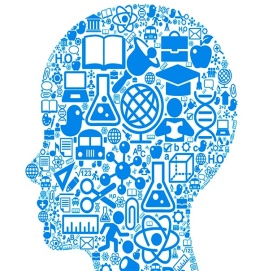 образование – знание, компетентность, самоопределение и самореализация в образовании, накопление человеческого капитала, образование в течение всей жизни;
труд и творчество – уважение к труду, творчество и созидание, целеустремлённость и настойчивость, развитие человеческого капитала;
наука – ценность знания, стремление к истине, научная картина мира;
традиционные российские религии – представления о вере, духовности, религиозной жизни человека, религиозное мировоззрение как часть сложной картины мира современного человека, толерантность, формируемая на основе межконфессионального диалога;
искусство и литература – красота, гармония, духовный мир человека, нравственный выбор, смысл жизни, эстетическое развитие, этическое развитие;
человечество – мир во всем мире, многообразие культур и народов, прогресс человечества, международное сотрудничество;
природа – эволюция, родная земля, заповедная природа, планета Земля, экологическое сознание.
Задачи стратегии:
‑ консолидировать российское общество; повысить доверие граждан к друг другу, обществу и государству, к собственному будущему и будущему России;
‑ обеспечить государственную поддержку семейного воспитания на основе повышения уровня социальной и правовой ответственности родителей за воспитание детей, формирования их педагогической, создание благоприятных условий для развития ребенка на основе взаимодействия семьи, образовательных организаций и других социальных институтов;
повысить эффективность воспитательной деятельности образовательных организаций: дошкольных, школьных, дополнительного, профессионального образования и социально-педагогической поддержки позитивной социализации детей и молодежи;
‑ создать стабильную систему социально-педагогической поддержки уязвимым категориям детей, подростков, молодых людей, способствующую их реабилитации и полноценной интеграции в общество, используя подходы инклюзивного образования, технологии формирования доступного и безопасного воспитательного пространства
Свободный ответственный гражданин – это человек, обладающий внутренней свободы, который осознает себя хозяи­ном своей судьбы и поступает в соответствии с принятыми им принципами жизни, выбор которых он делает самостоятельно. Он должен осознавать свою неповторимость, индивидуальность и в соответствии с этим искать свою нишу в условиях реального существования.
Функции воспитания:
‑ диагностика природных задатков, теоретическая разработка и практическое создание условий их проявления и развития;
‑ использование положительных факторов в развитии качеств личности;
‑ воздействие на социальные условия, устранение и преобразование (по возможности) негативных средовых влияний;
‑ развитие способностей, обеспечивающих приложение сил в разных сферах деятельности: научной, профессиональной, творческо-эстетической, конструктивно-технической и т.д.
Воспитание и профессиональный выбор
В процессе воспитания создаются условия для формирования у детей мотивационно-ценностных ориентаций, коммуникативных способностей, интеллектуальных, эмоционально-волевых и других качеств личности, а также для поддержки талантливых и одаренных детей.
В образовательной организации среднего и высшего образования происходит понимание молодым человеком собственных возможностей и возможностей реализации своих потенциалов. Выбор профессиональной деятельности во многом способствует тому, что человек, выбравший это направление в жизни, стремится к определенной самореализации, выбирает новое поле для реализации в новой для себя деятельности.
Предлагаемые меры
В соответствии с требованиями ФГОС в процессе учебной и внеурочной деятельности в образовательных организациях должны формироваться личностные результаты образовательной деятельности, которые  предполагают готовность и способность обучающихся к саморазвитию и личностному самоопределению, сформированность их мотивации к обучению и целенаправленной познавательной деятельности, системы значимых социальных и межличностных отношений, ценностно-смысловых установок, отражающих личностные и гражданские позиции в деятельности, социальные компетенции, правосознание, способность ставить цели и строить жизненные планы, способность к осознанию российской идентичности в поликультурном социуме.
Воспитание культуры труда и профессиональное самоопределение.
          В образовательные программы должны быть введены, как обязательный элемент, программы воспитания профессионала (профессиональной культуры), в т.ч. путем формирования развивающей образовательной среды, моделирующей профессиональную среду, обеспечивающую раннее включение обучающихся в систему профессиональных отношений, погружение в профессиональную деятельность с принятием на себя ответственности за решаемые задачи с осознанием ценности результатов труда, их социального значения.
         Обеспечить расширение социального партнерства сферы образования и сферы труда в части профессионального самоопределения обучающихся, формирования осознанной и ответственной профессиональной позиции.
Источник информации:
http://51-centr.edumsko.ru/conditions/daily/articles7/strategiya_razvitiya_vospitaniya_v_rossijskoj_federacii/